PHY 712 Electrodynamics
10-10:50 AM  MWF  Online

Plan for Lecture 9:
Continue reading Chapter 4
Dipolar fields and dielectrics
Electric field due to a dipole
Electric polarization  P
Electric displacement  D and dielectric functions
02/15/2021
PHY 712  Spring 2021 -- Lecture 9
1
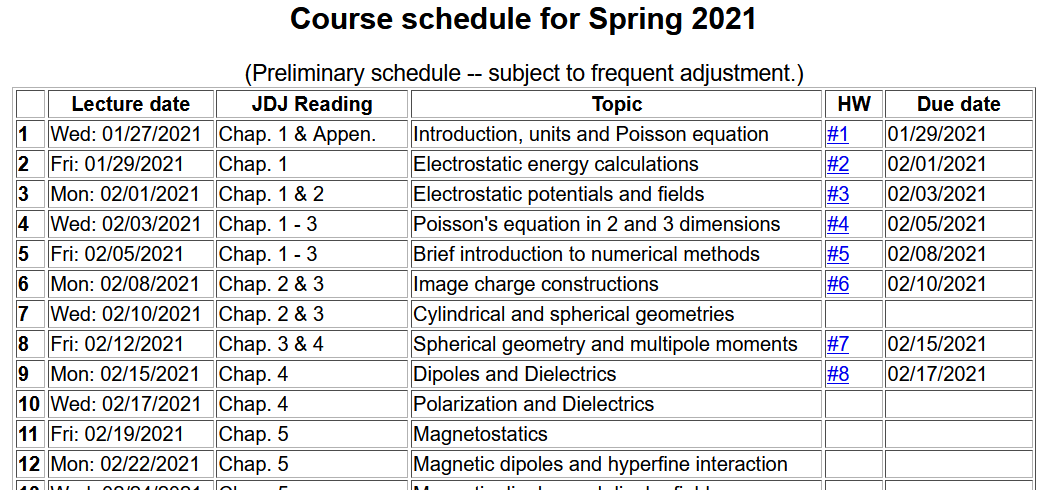 02/15/2021
PHY 712  Spring 2021 -- Lecture 9
2
Review:  General results for a multipole analysis of the electrostatic potential due to an isolated charge distribution:
qlm
02/15/2021
PHY 712  Spring 2021 -- Lecture 9
3
The the multipole analysis has the following general behavior for rinfinity:
Here q, pi, and Qij   are linearly proportional to the qlm multipole values.
02/15/2021
PHY 712  Spring 2021 -- Lecture 9
4
The multipole analysis also can be used to analyze the the electrostatic fields for r0 as needed in the following example involving a very localized charge density r(r) in a electrostatic field F(r) (such as a nucleus in the field produced by electrons in an atom).
charge density within nucleus
electrostatic potential due to electrons near the nucleus.
02/15/2021
PHY 712  Spring 2021 -- Lecture 9
5
Consider the following example of a charge distribution
02/15/2021
PHY 712  Spring 2021 -- Lecture 9
6
Writing out the details of the potential from evaluating integrals
02/15/2021
PHY 712  Spring 2021 -- Lecture 9
7
More details continued --
02/15/2021
PHY 712  Spring 2021 -- Lecture 9
8
Another example of multipole distribution -- continued
Here q stands for the elementary charge
q=e=1.602176634x10-19C
02/15/2021
PHY 712  Spring 2021 -- Lecture 9
9
Notion of multipole moment:
02/15/2021
PHY 712  Spring 2021 -- Lecture 9
10
General form of electrostatic potential in terms of multipole moments:
02/15/2021
PHY 712  Spring 2021 -- Lecture 9
11
Focus on dipolar contributions:
02/15/2021
PHY 712  Spring 2021 -- Lecture 9
12
“Justification” of surprizing δ-function term in dipole electric field -- Assuming dipole is located at r=0, we need to need to evaluate the electrostatic field near r=0:
02/15/2021
PHY 712  Spring 2021 -- Lecture 9
13
Some details:
02/15/2021
PHY 712  Spring 2021 -- Lecture 9
14
More details
02/15/2021
PHY 712  Spring 2021 -- Lecture 9
15
More details continued --
02/15/2021
PHY 712  Spring 2021 -- Lecture 9
16
In summary --
02/15/2021
PHY 712  Spring 2021 -- Lecture 9
17
Summary of key argument:
z
r2
r1
y
x
02/15/2021
PHY 712  Spring 2021 -- Lecture 9
18
Coarse grain representation of macroscopic distribution of dipoles:
02/15/2021
PHY 712  Spring 2021 -- Lecture 9
19
Coarse grain representation of macroscopic distribution of dipoles -- continued:
02/15/2021
PHY 712  Spring 2021 -- Lecture 9
20
Coarse grain representation of macroscopic distribution of dipoles -- continued:
02/15/2021
PHY 712  Spring 2021 -- Lecture 9
21
Coarse grain representation of macroscopic distribution of dipoles -- continued:
Boundary value problems in dielectric materials
02/15/2021
PHY 712  Spring 2021 -- Lecture 9
22
Boundary value problems in the presence of dielectrics – example:
e2
e1
E1
E2
D1
D2
For isotropic dielectrics:
02/15/2021
PHY 712  Spring 2021 -- Lecture 9
23
Boundary value problems in the presence of dielectrics – example:
E0
E
a
q
z
e
e0
02/15/2021
PHY 712  Spring 2021 -- Lecture 9
24
Boundary value problems in the presence of dielectrics – example -- continued:
02/15/2021
PHY 712  Spring 2021 -- Lecture 9
25
Boundary value problems in the presence of dielectrics – example  -- continued:
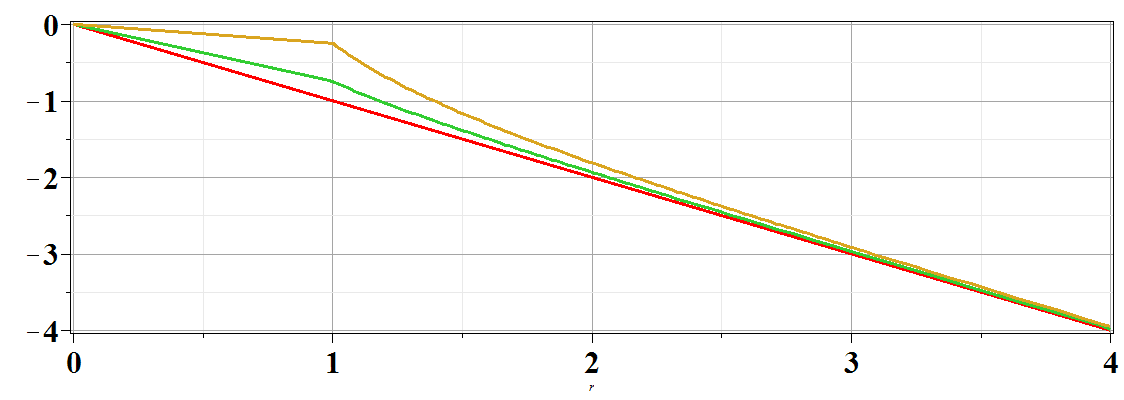 F(r,q=0)
e/e0=
2
1
10
r/a
02/15/2021
PHY 712  Spring 2021 -- Lecture 9
26